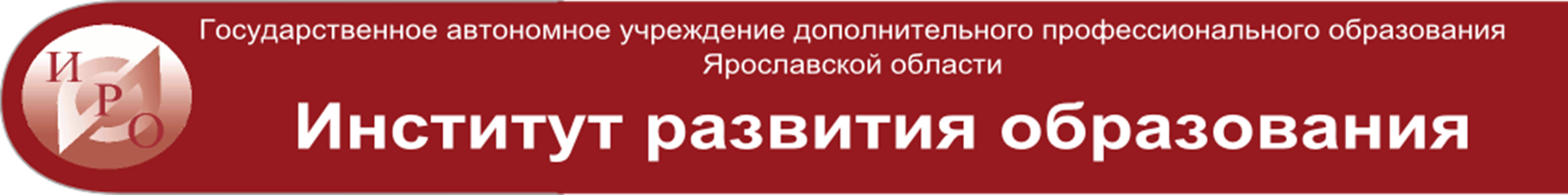 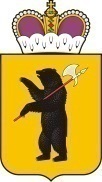 Департамент образования Ярославской области
О введении в ШНОР и ШНСУ штатных должностей специалистов (вариативные  модели)
Серафимович Ирина Владимировна, к.пс.н., проректор ГАУ ДПО ЯО ИРО
Сальникова Юлия Николаевна, к.п.н.,доцент ЦОМ ГАУ ДПО ЯО ИРО
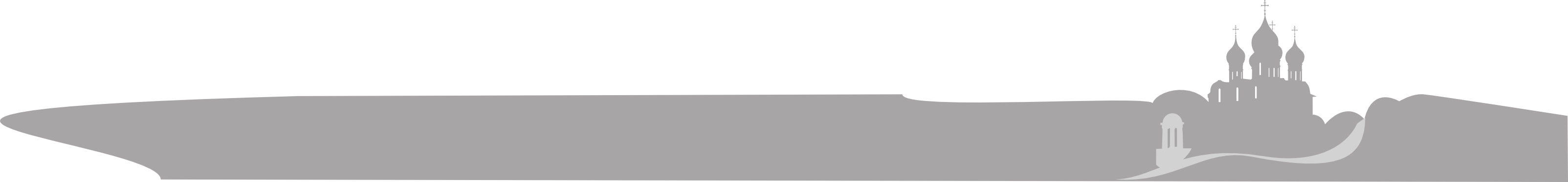 Описание текущей ситуации
В соответствии с условиями реализации субсидии, во всех школах должны быть введены ставки узких специалистов – психологов, дефектологов, логопедов, социальных педагогов, педагогов дополнительного образования. 
В 30 школах такие специалисты отсутствуют, в том числе, в 2 городских школах и 28 сельских школах.
Сравнительный анализ наличия ставок
Анализ образовательной инфраструктуры муниципальных систем образования
Модели мобильного медико-психолого-педагогического сопровождения школ
Рекомендуемые элементы для эффективного функционирования модели
+ Обязательные элементы; √ рекомендуемые элементы
Благодарим Вас за внимание!